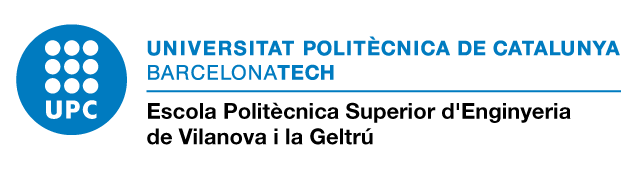 Pla d’Acció Tutorial EPSEVG
Funcions del professor tutor (1)
Funcions del professor tutor (2)
Redirigir l’estudiant a altres serveis del Centre per resoldre alguna situació personal.

Recollir propostes dels estudiants orientades a corregir situacions o a millorar els estudis.

Donar suport a la participació de l’estudiant en projectes d’innovació docent.
Assignació de tutors
S’assigna a cada grup un professor tutor d’entre els professors amb docència en alguna assignatura del grup.

S’assigna a cada estudiant un únic tutor, corresponent al grup on l’estudiant té més crèdits matriculats.

Cada estudiant pot consultar al seu expedient el tutor assignat mitjançant el portal web de e-secretaria.
Delegats de grup
El tutor de cada grup organitzarà, d’acord amb els estudiants del grup assignat, l’elecció d’un estudiant delegat del grup.
 
Els delegats són els representants dels estudiants del grup-classe i s'encarreguen de transmetre als tutors (o altres professors o òrgans del Centre) les inquietuds o problemes manifestats dins el grup.

Els delegats podran reconèixer 0.5 Crèdits ECTS al finalitzar la seva activitat si s’acompleixen les condicions establertes en la normativa acadèmica del Centre.
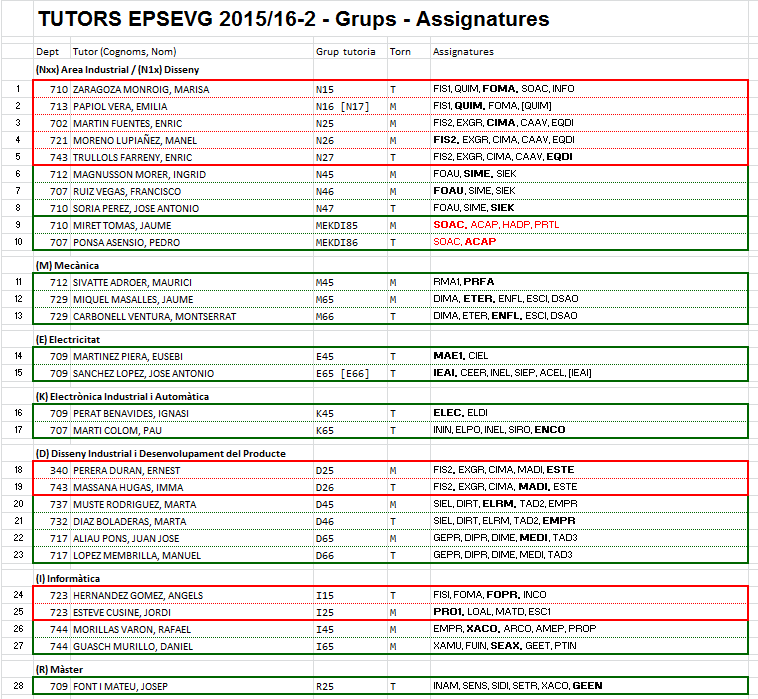